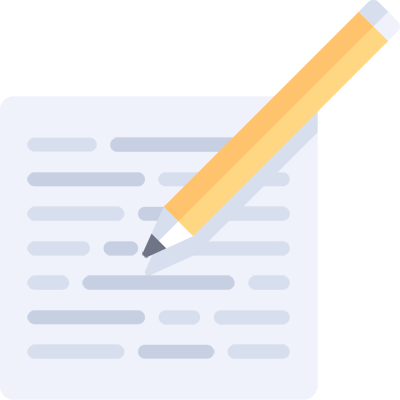 SET SOCIAL MEDIA
goals
Why are you on social media?
Why are you on social media?
To get more leads, subscribers and sales.
Why are you on social media?
To get more leads, subscribers and sales.
Work backward and create short-term goals to achieve them.
Why are you on social media?
To get more leads, subscribers and sales.
Work backward and create short-term goals to achieve them.
Start small and be specific.
Why are you on social media?
To get more leads, subscribers and sales.
Work backward and create short-term goals to achieve them.
Start small and be specific.
Set a realistic time frame.
Why are you on social media?
To get more leads, subscribers and sales.
Work backward and create short-term goals to achieve them.
Start small and be specific.
Set a realistic time frame.
Track your growth.
Goal Categories
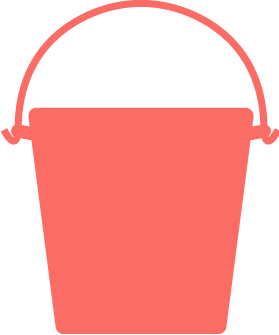 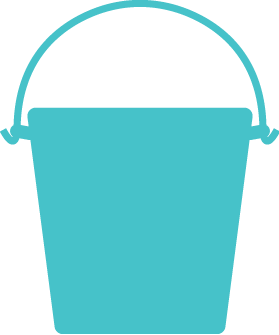 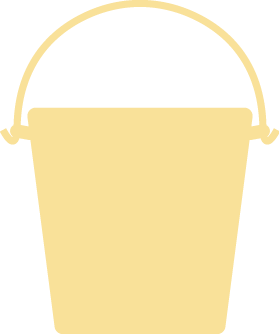 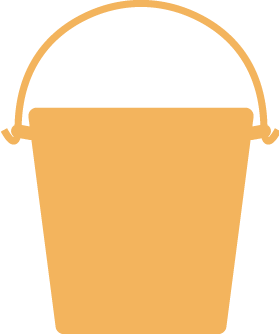 $
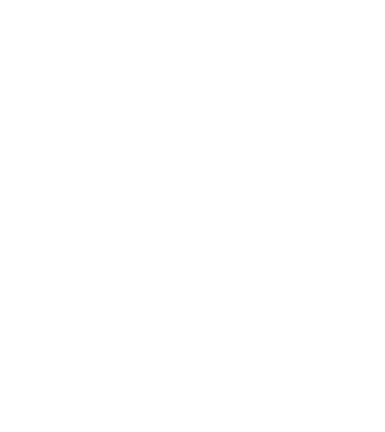 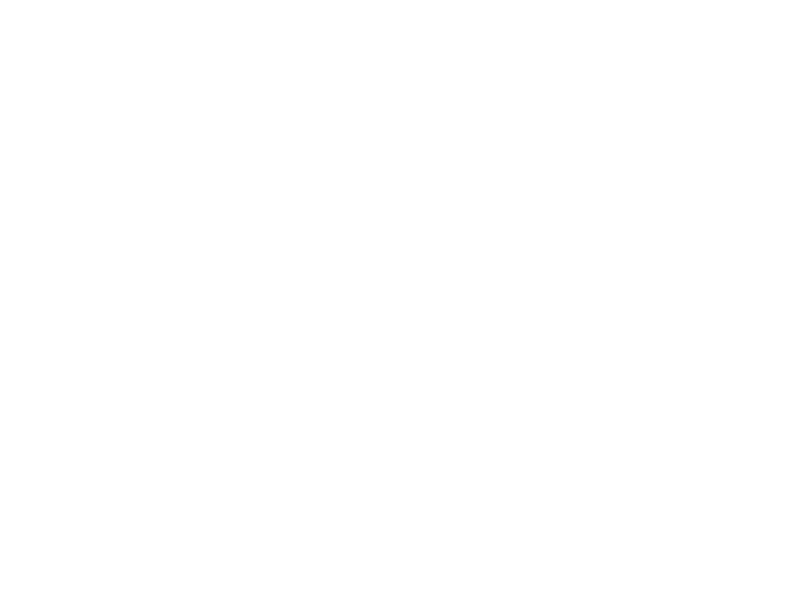 Followers
Traffic
Subscribers
Sales
Goal Categories
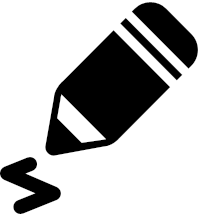 Content
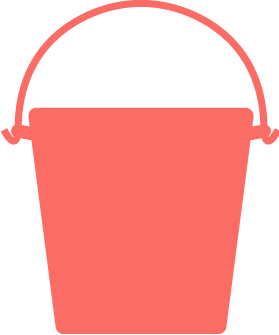 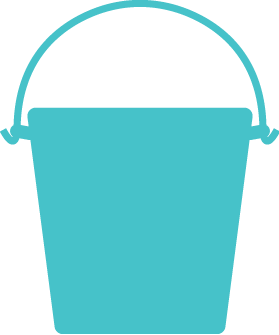 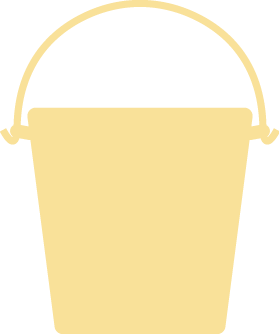 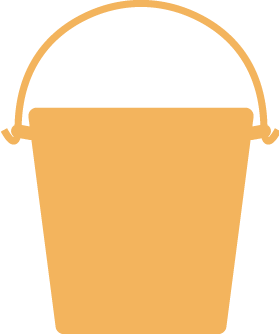 $
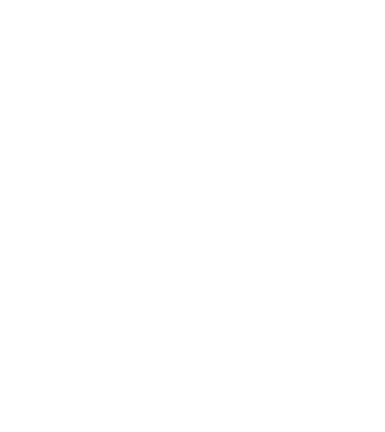 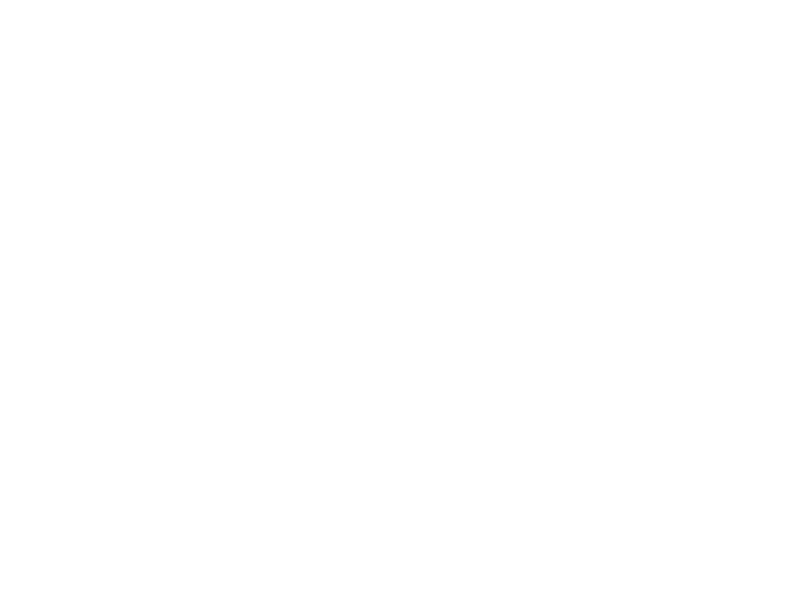 Followers
Traffic
Subscribers
Sales
5 Goal Categories for Social Media
Content
Followers
Traffic
Subscribers
Sales